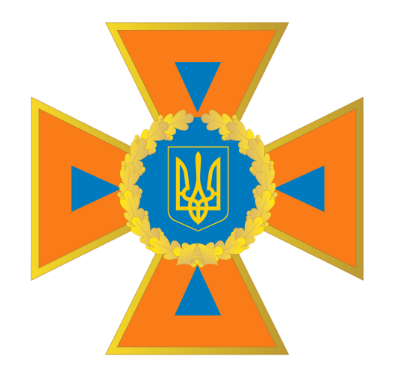 Заступник начальника 
Головного управління ДСНС України 
у Хмельницькій області
Андрій КОЗАК
Клас безпеки
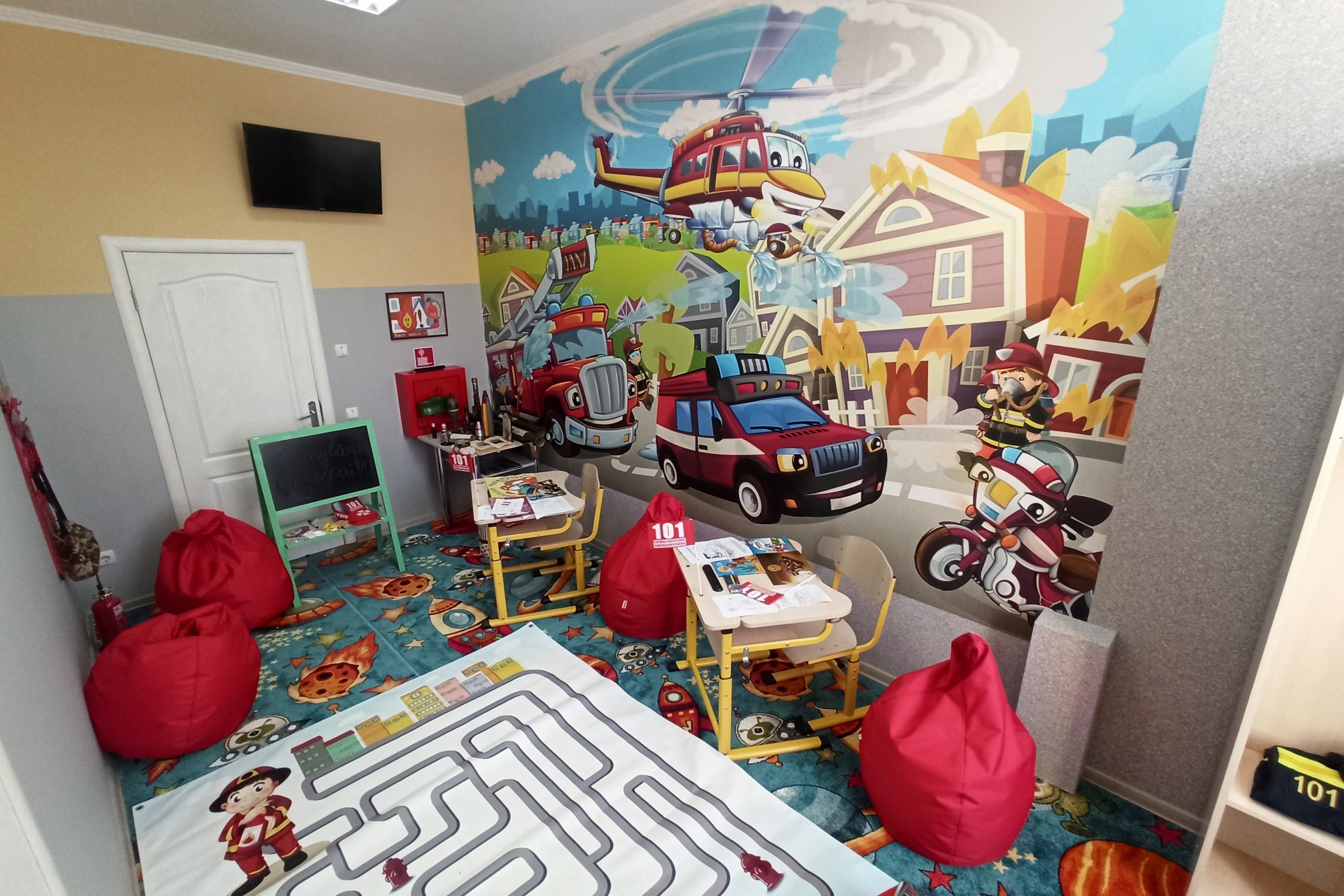 Пілотний проект 
з відкриття класів безпеки 
на території
Хмельницької області
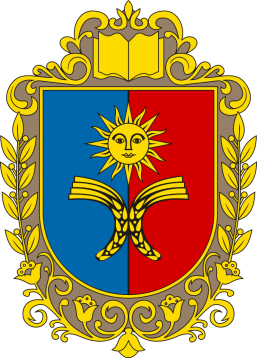 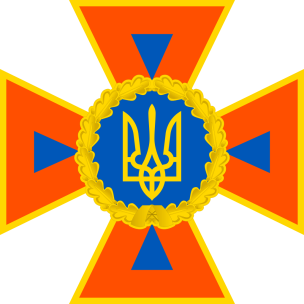 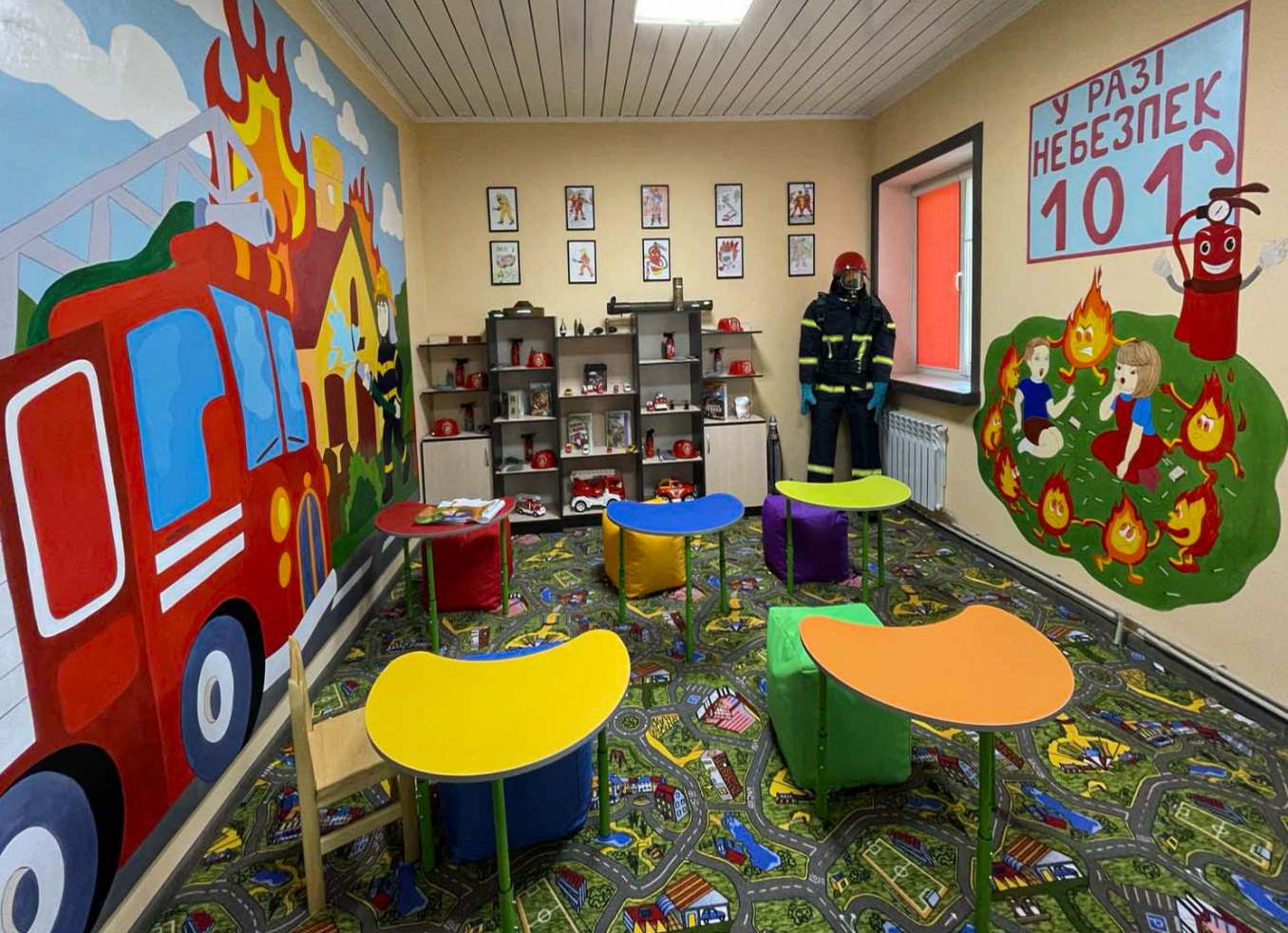 Інклюзивний клас безпеки в Навчально-методичному центрі цивільного захисту та безпеки життєдіяльності Хмельницької області
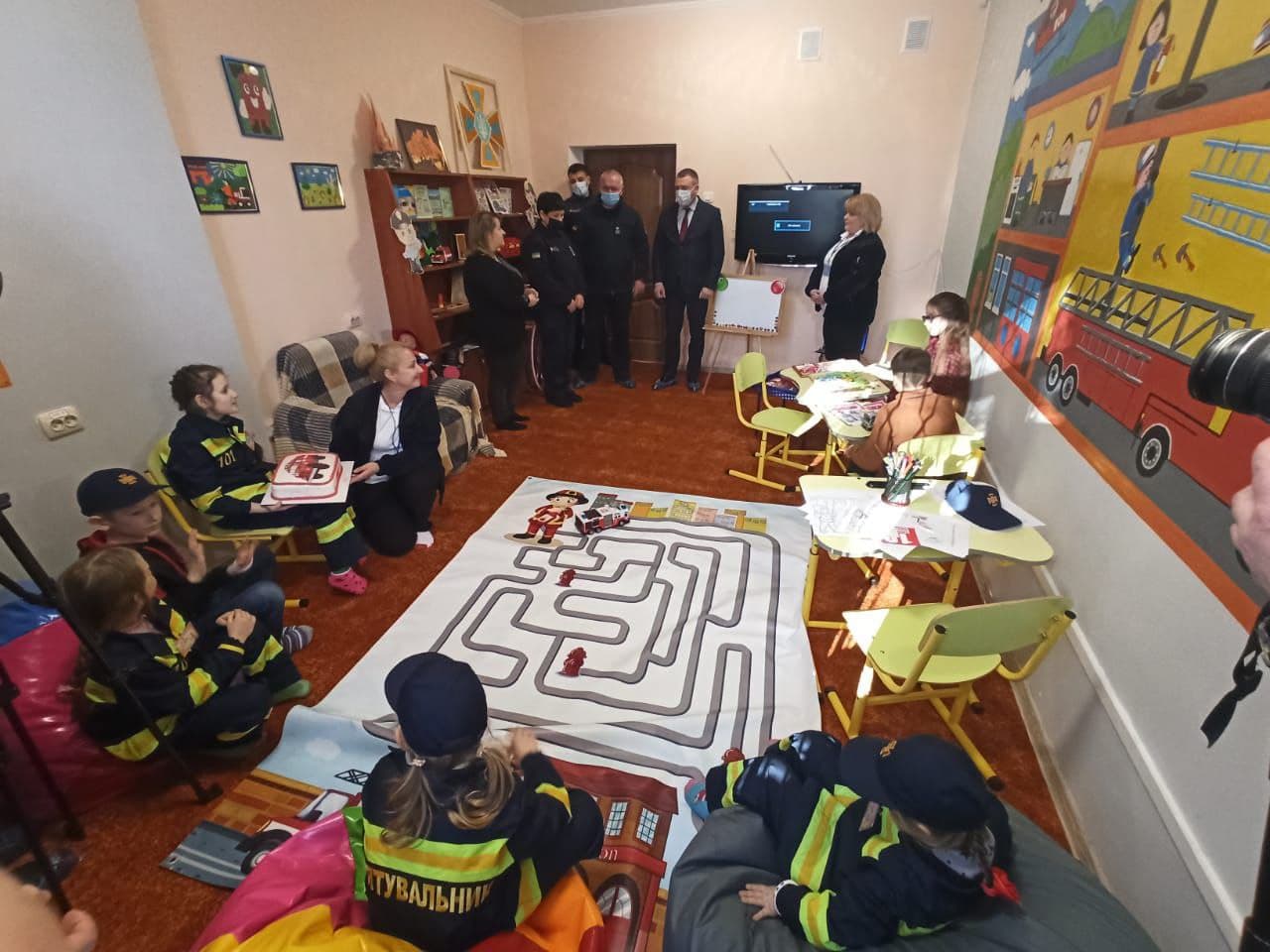 4
Інклюзивний клас безпеки в Навчально-методичному центрі цивільного захисту та безпеки життєдіяльності Хмельницької області
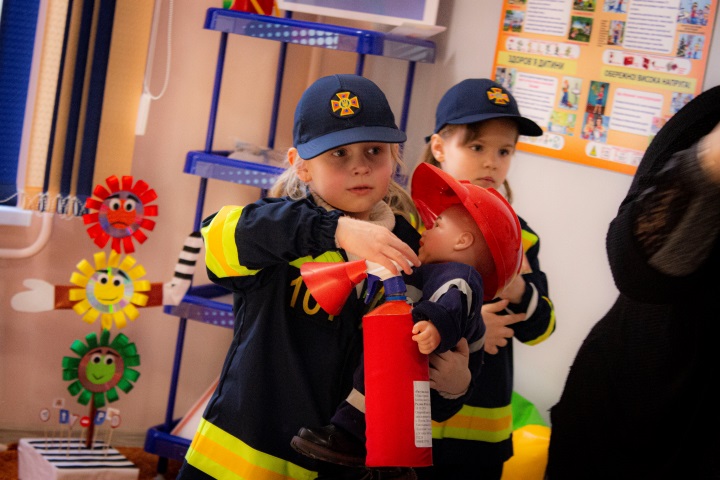 5
Інклюзивний клас безпеки в Навчально-методичному центрі цивільного захисту та безпеки життєдіяльності Хмельницької області
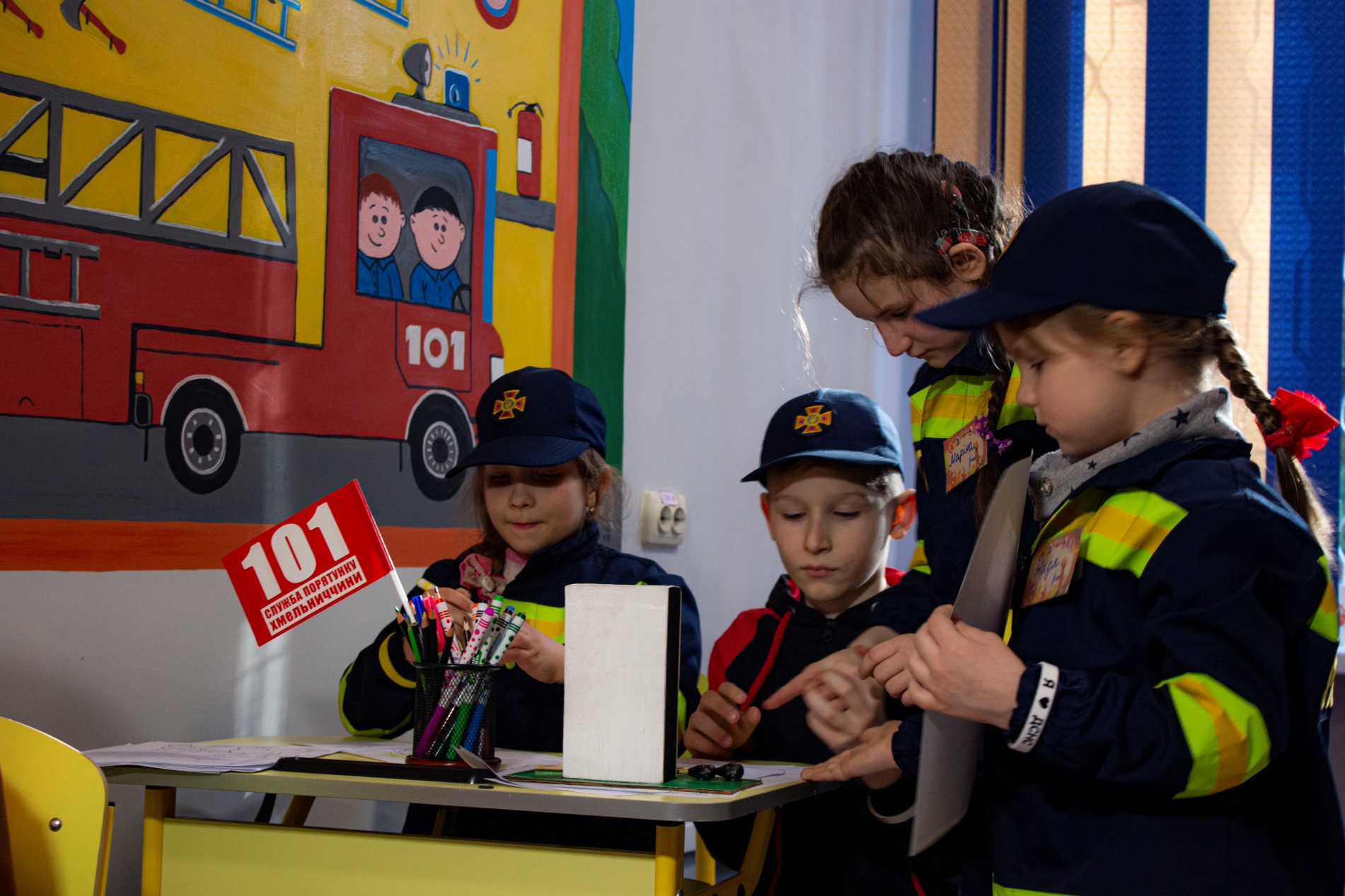 6
Клас безпеки в Розсошанській територіальній громаді
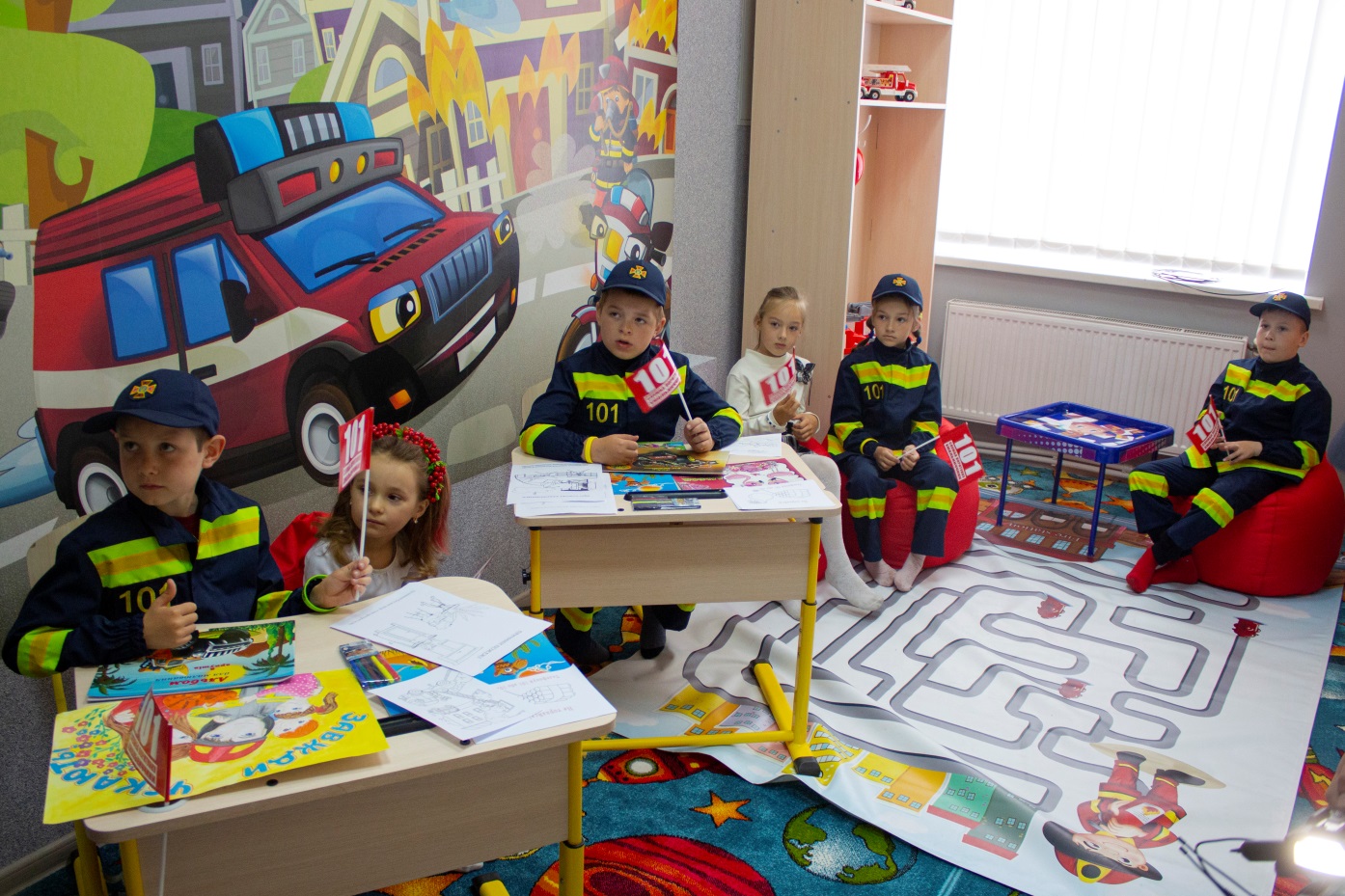 7
Клас безпеки в Розсошанській територіальній громаді
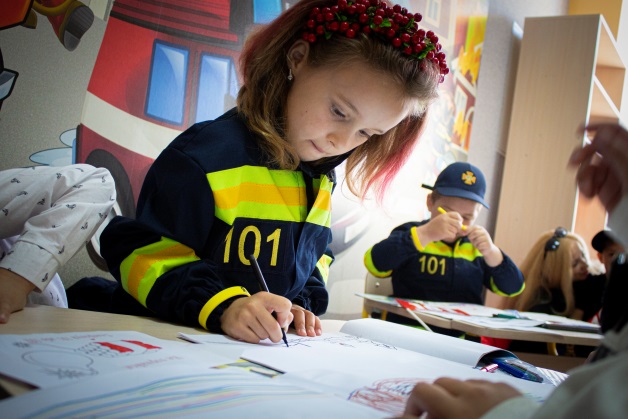 8
Клас безпеки в Розсошанській територіальній громаді
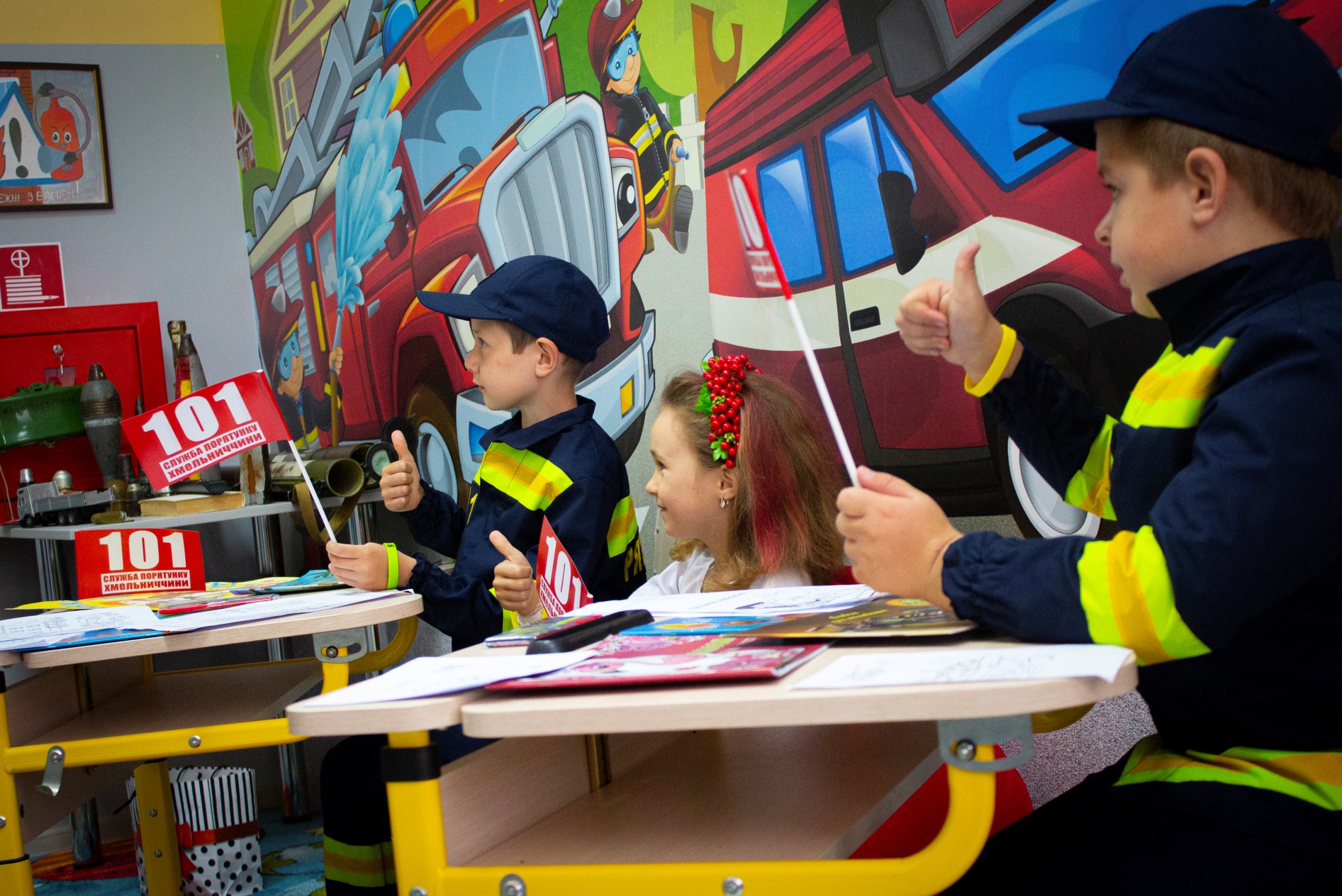 9
Клас безпеки 
в 8 Державній пожежно-рятувальній частині м. Нетішин
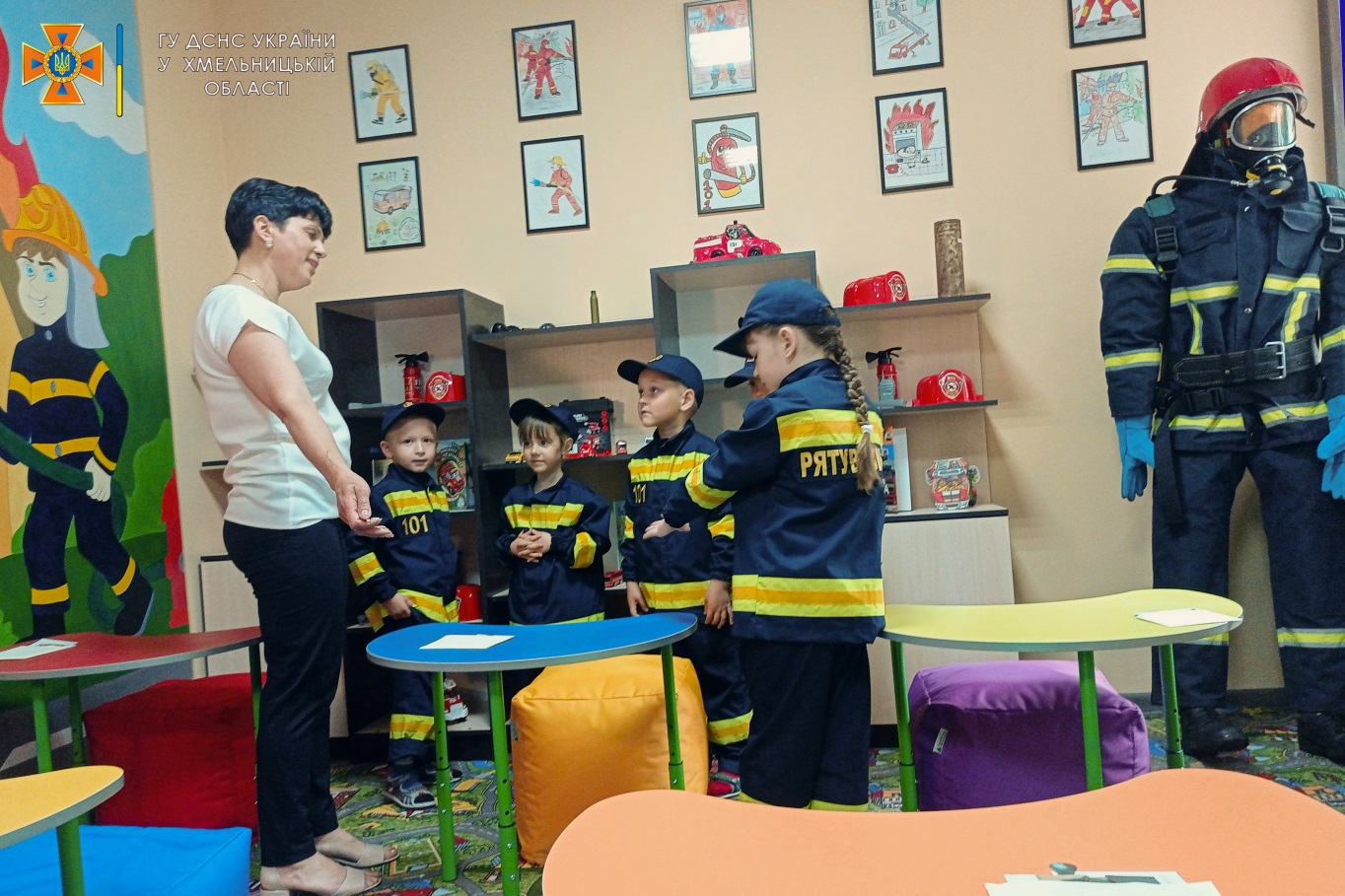 10
Клас безпеки 
в 8 Державній пожежно-рятувальній частині м. Нетішин
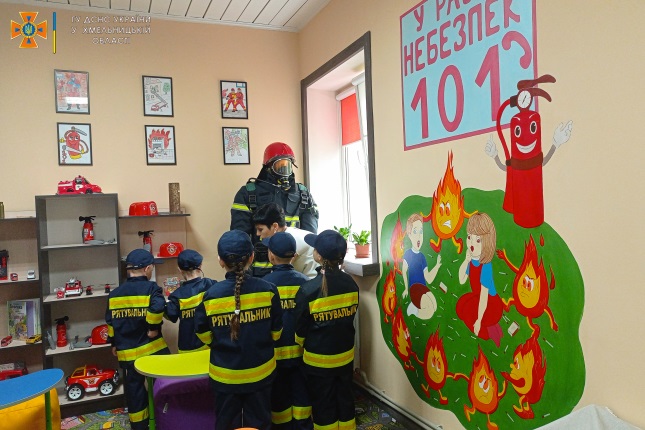 11
Клас безпеки 
в 8 Державній пожежно-рятувальній частині м. Нетішин
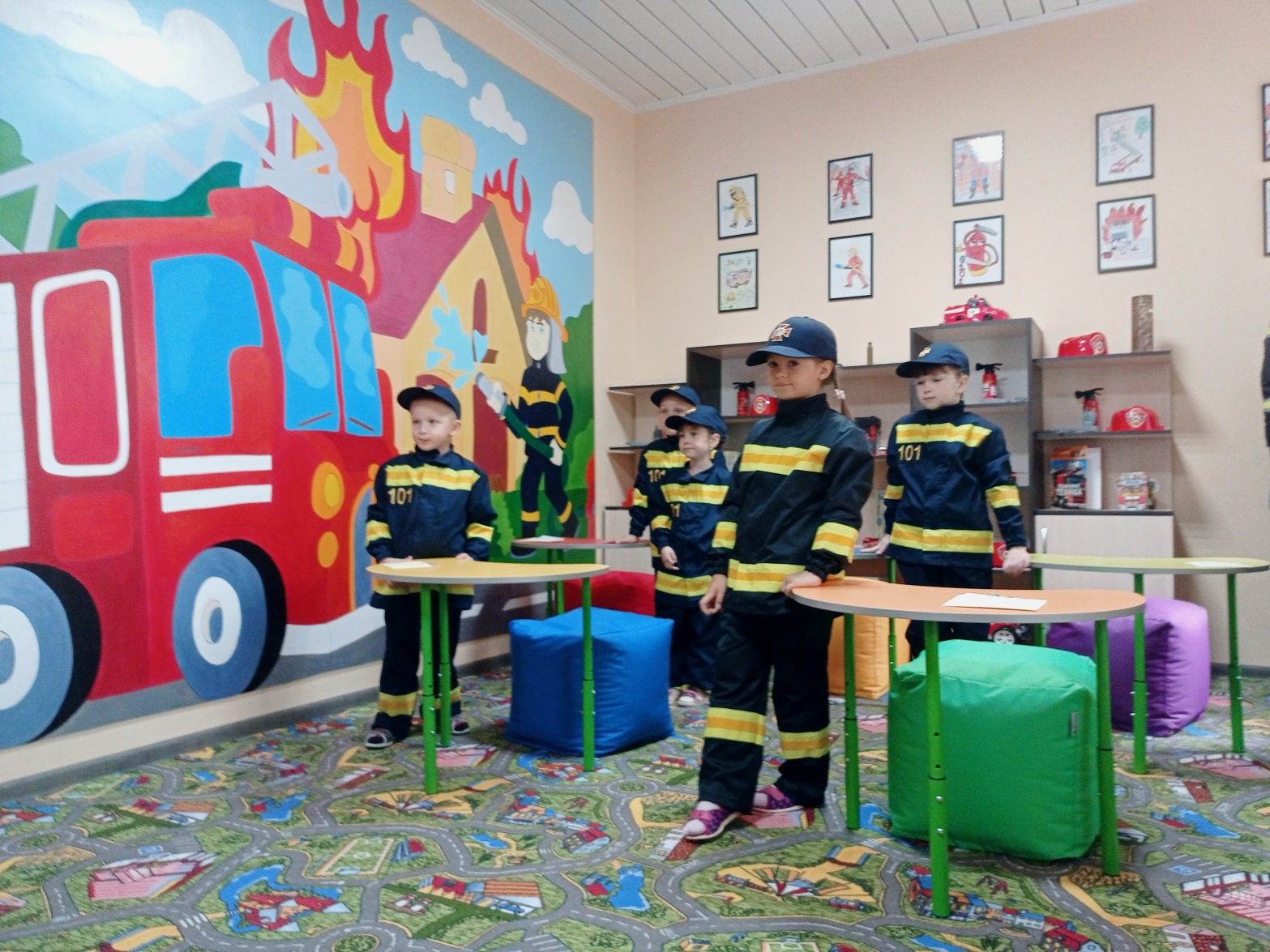 12
Проведення уроку безпеки
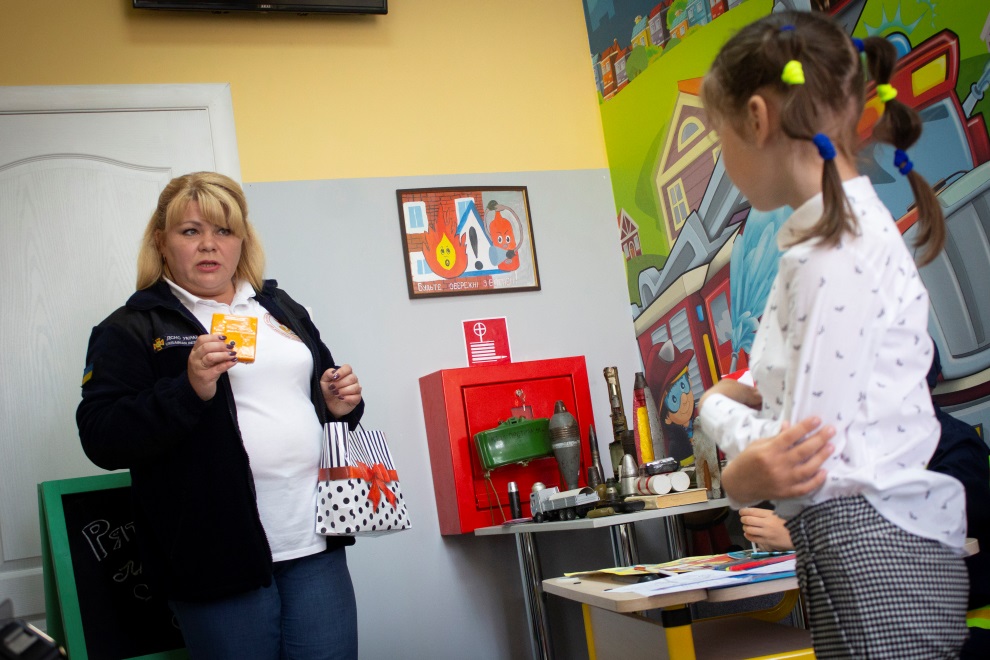 13
Проведення уроку безпеки
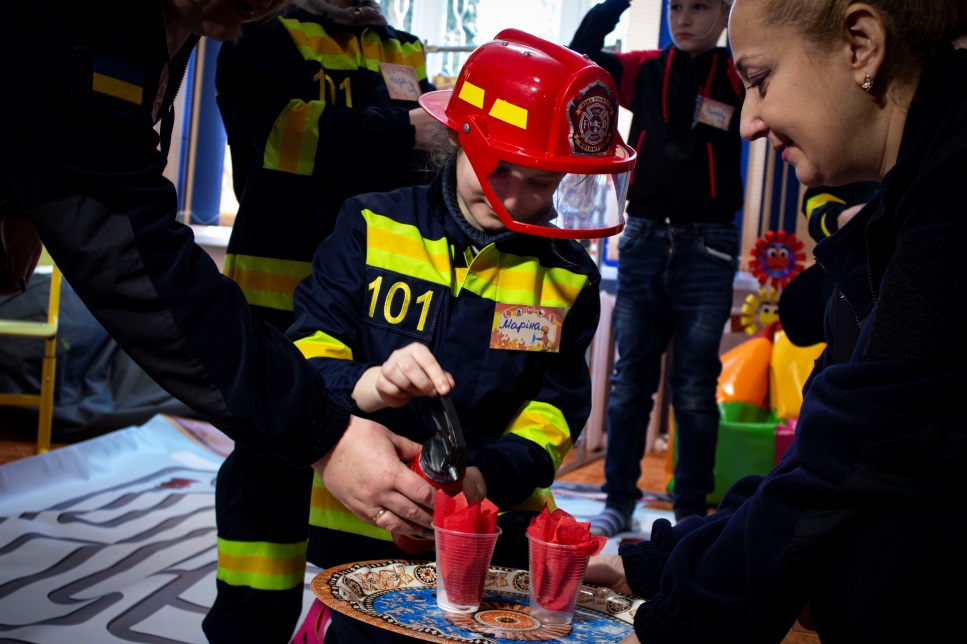 14
Проведення уроку безпеки
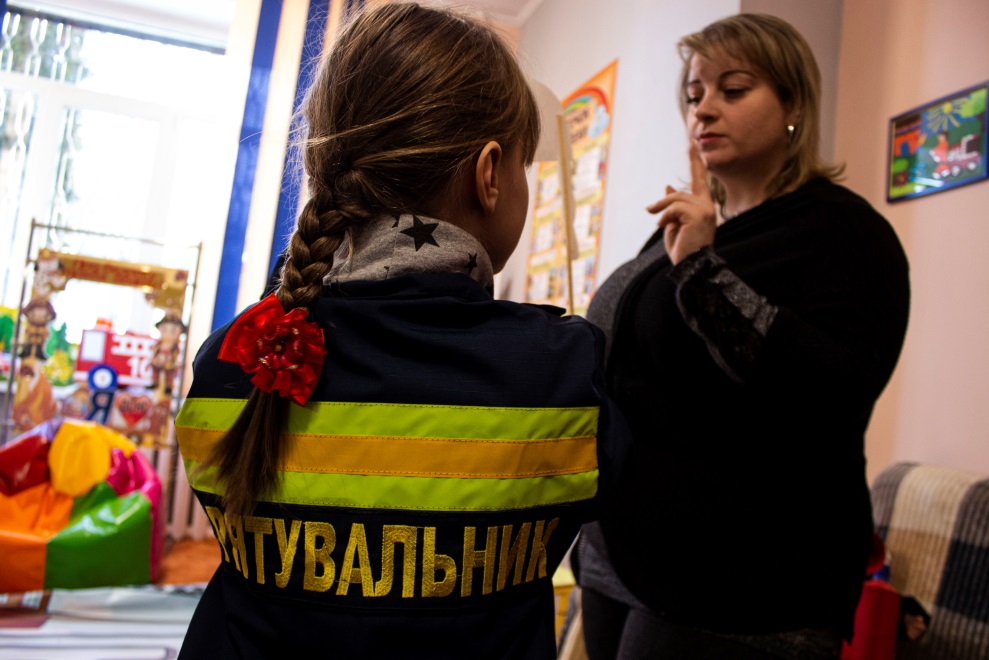 15
Проведення уроку безпеки
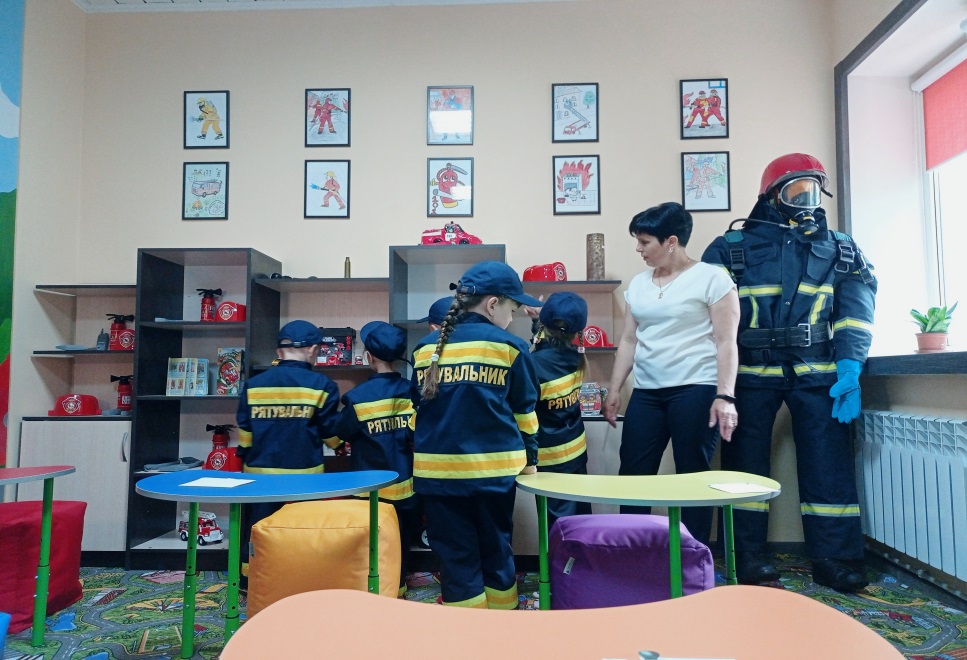 16
Учні класів безпеки
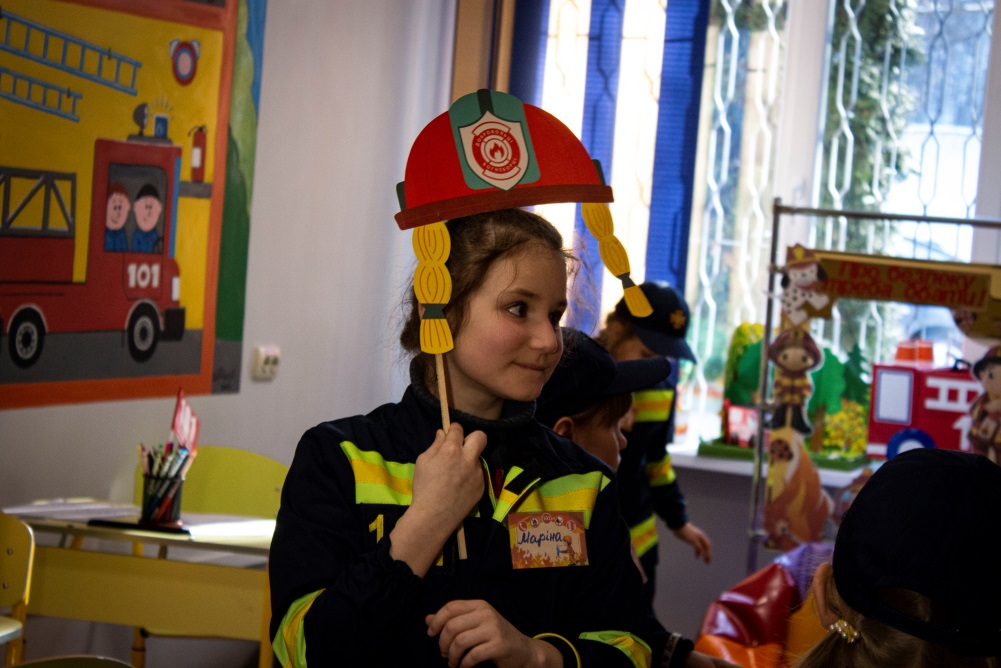 17
Учні класів безпеки
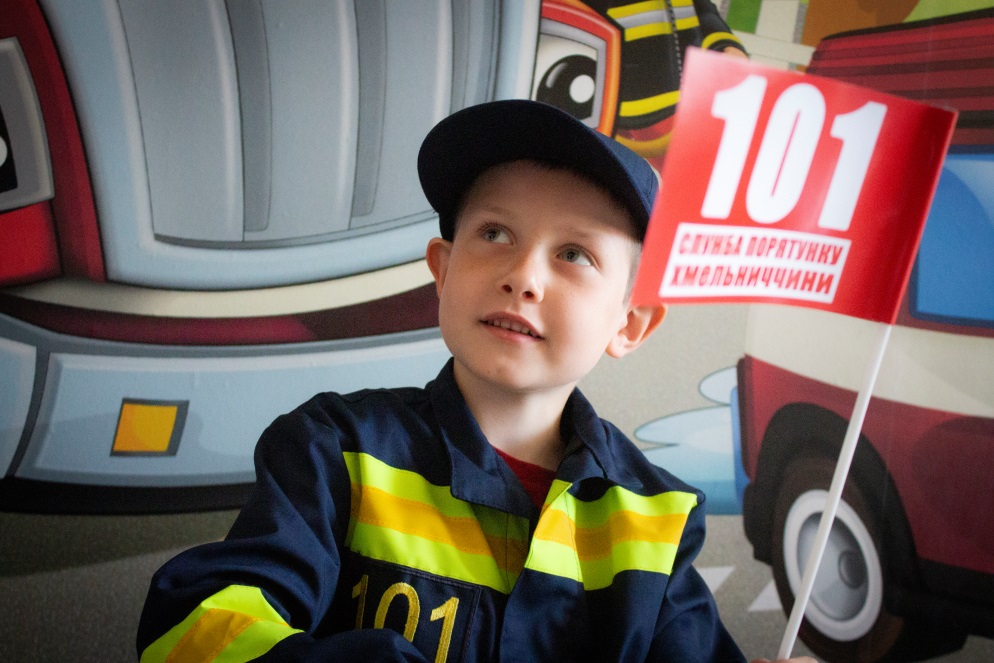 18
Учні класів безпеки
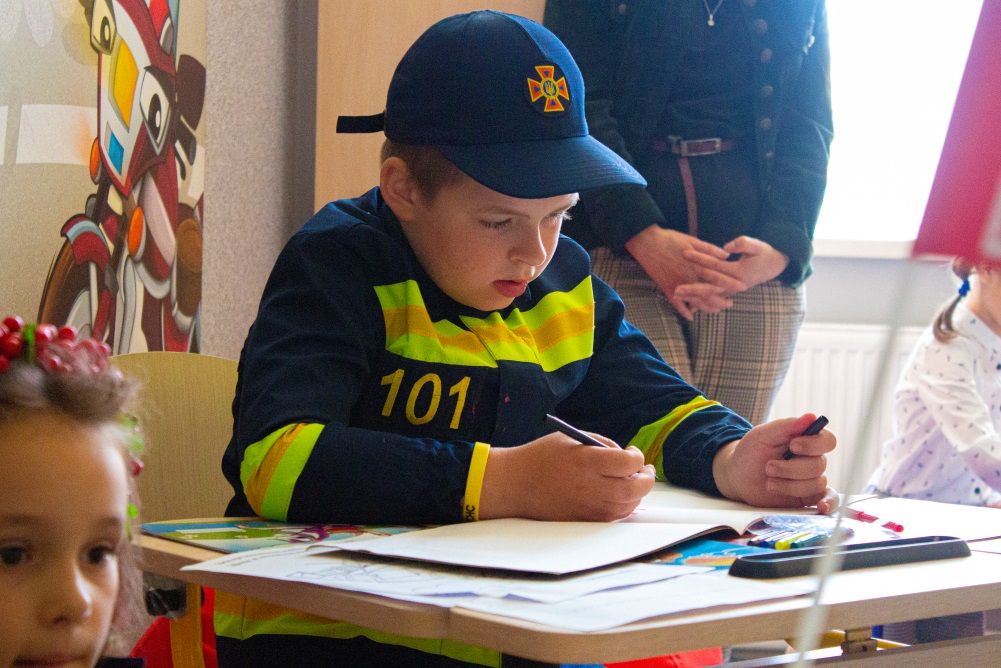 19
Учні класів безпеки
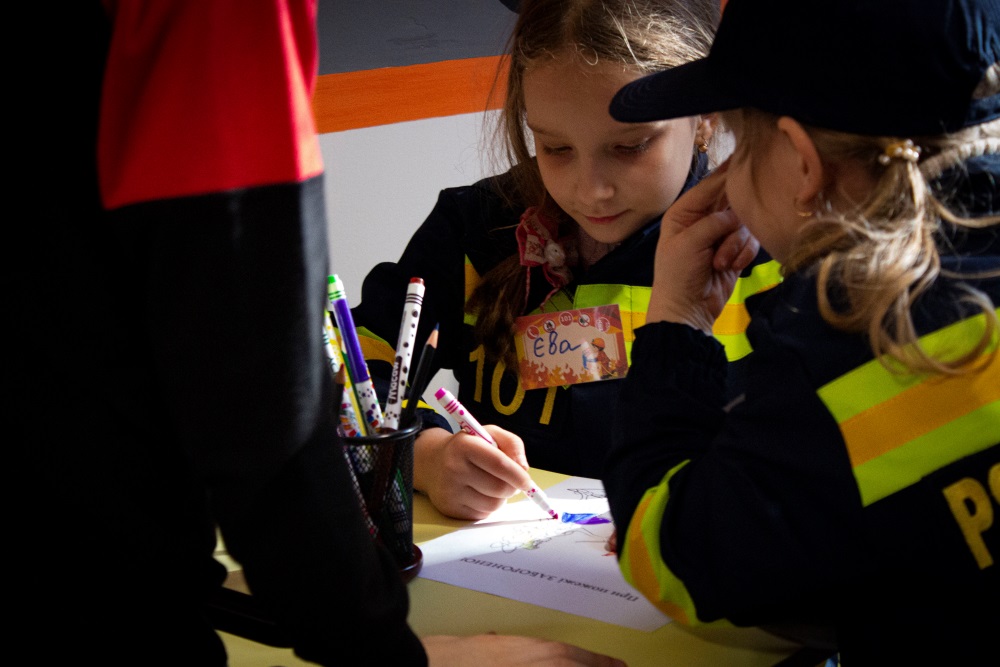 20
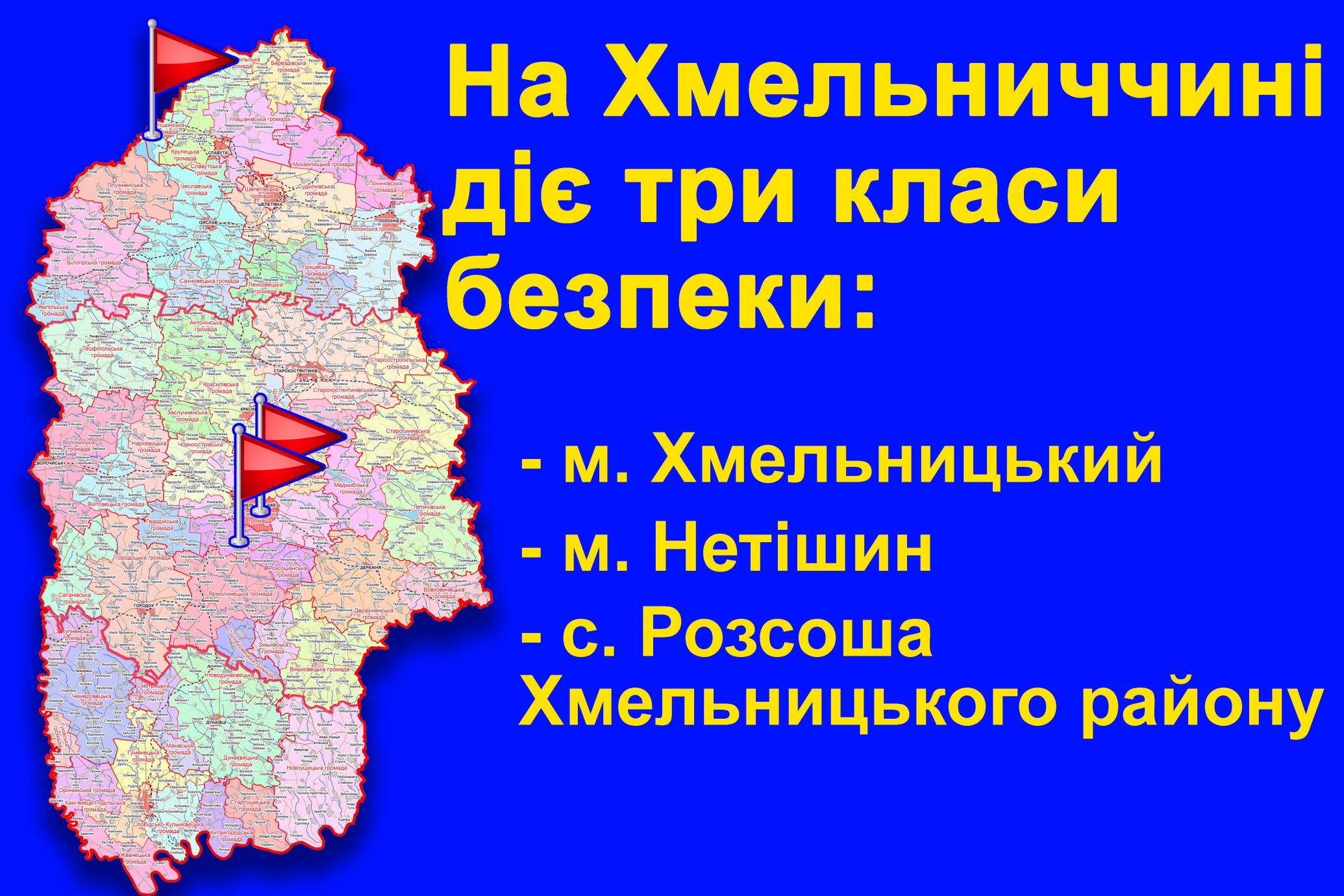 21
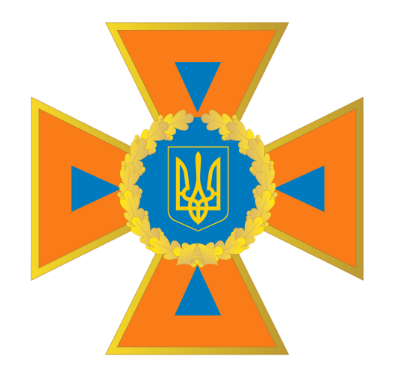 Заступник начальника 
Головного управління ДСНС України 
у Хмельницькій області
Андрій КОЗАК